SLOVENSKO OZEMLJE V ZGODNJI SREDNJEVEŠKI DOBI
1. OBDOBJE VPADOV
Prehod iz starega v srednji vek – l. 476 (odstavitev zadnjega rimskega cesarja)‏
Huni (4. stol.): Atila – oropa naše pokrajine in mesta, zlasti Oglej, l. 435 država propade
V. Goti (488)‏
Langobardi (5. stol.) – se umaknejo v S. Italijo
Avari – avarsko-slovanska zveza, razbita l. 520
Slovani
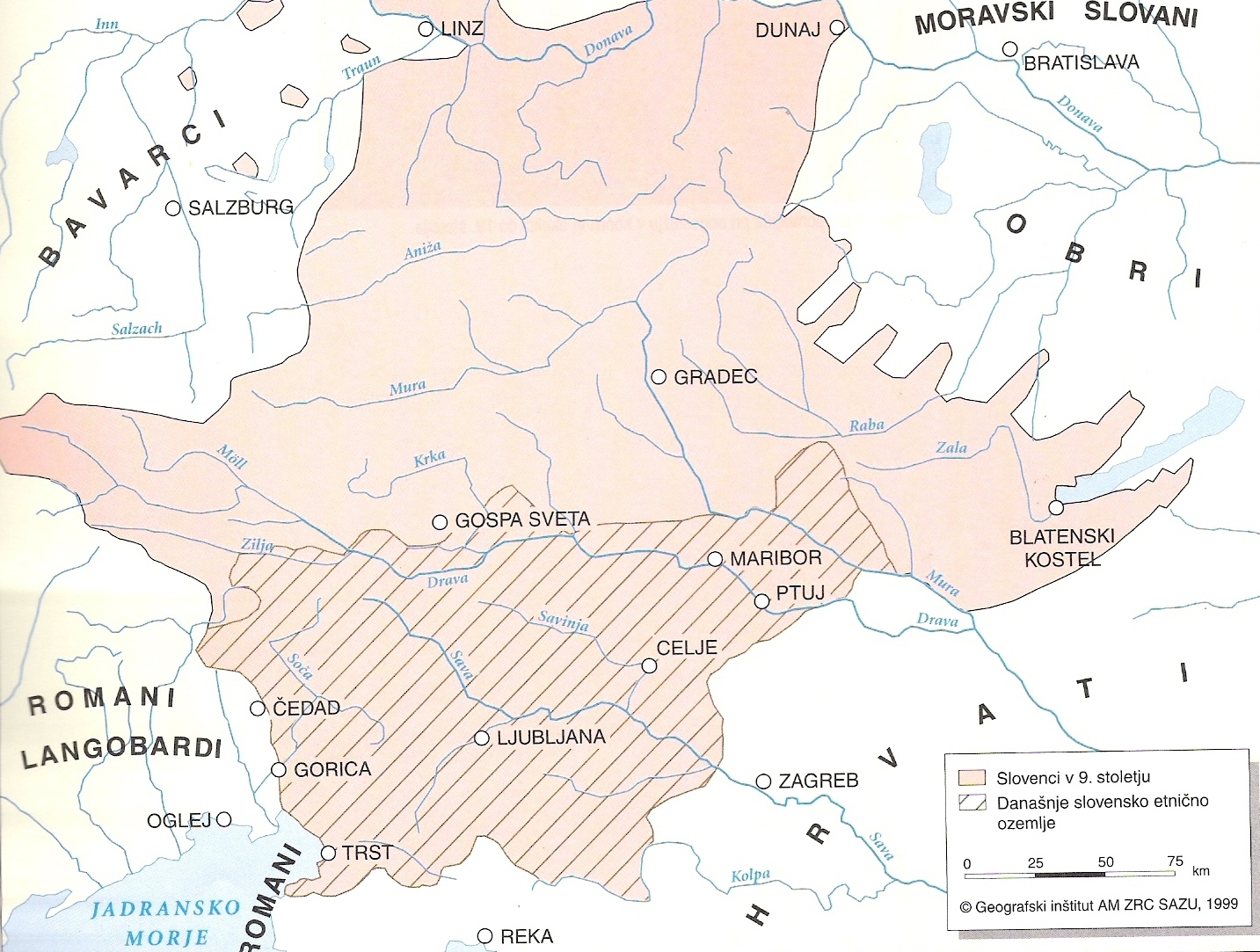 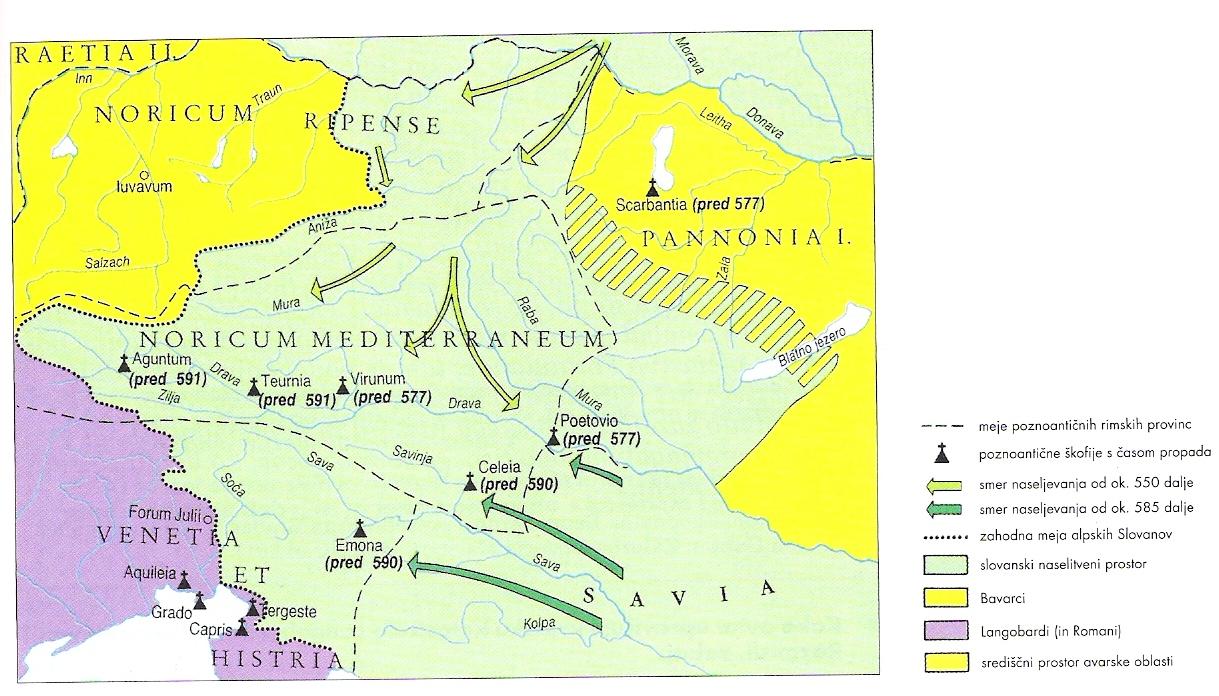 SLOVANI:
prvi val: 550, z zahoda
drugi val: 568, z juga
neenakomerno in redko naseljevanje
srečanje z langobardi in njihov poraz, limes
Slika 1: Naselitev Slovanov v vzhodne Alpe
Slika 2: Slovenci v 9. stoletju
2. KNEŽEVINA KARANTANIJA
Najprej Samova plemenska zveza (626-658).
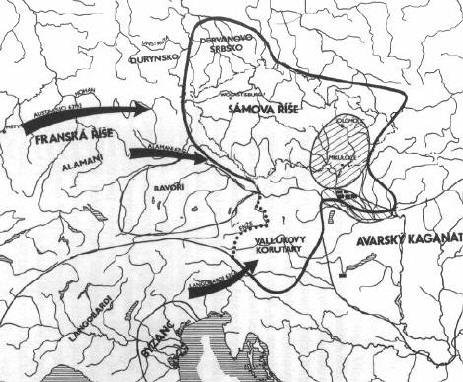 Slika 3: Samova plemenska zveza
Po propadu ostane v vzhodnih Alpah Karantanija.






Družbena podoba Karantanije
sedež na Krnskem gradu na Gosposvetskem polju
na čelu knez (Valuk, Borut, Gorazd, Hotimir, Valtunk)‏
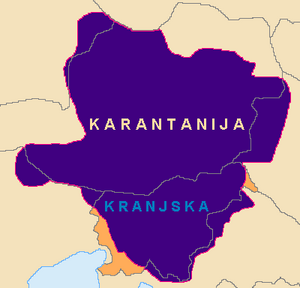 Slika 4: Karantanija
Prebivalstvo
svobodni člani vaških skupnosti (večina),
prvaki (vodilni sloj), 
kosezi (plemiški naziv), 
tudi sužnji (staroselci, vojni ujetniki).
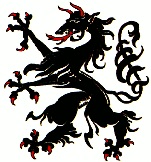 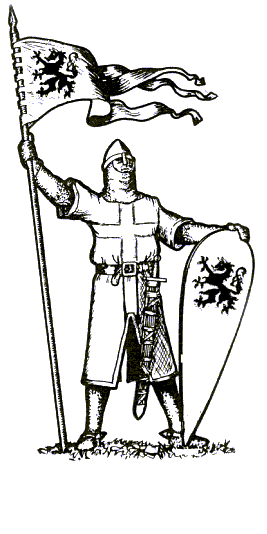 Slika 5: Grb Karantanije
Slika 6: Karantanec
Ustoličevanje 
obred, s katerim so umeščali novega kneza
kosezi in zbor velikašev podelijo vojvodi oblast
po letu 745 mora kneza potrditi frankovski kralj
poteka v slovenskem jeziku
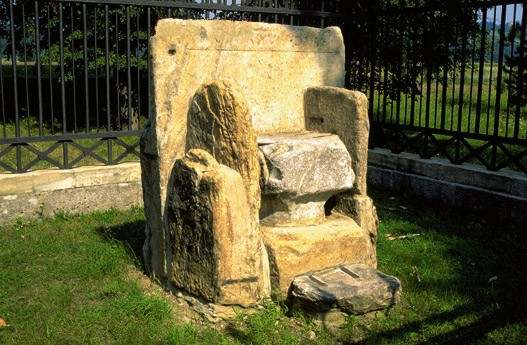 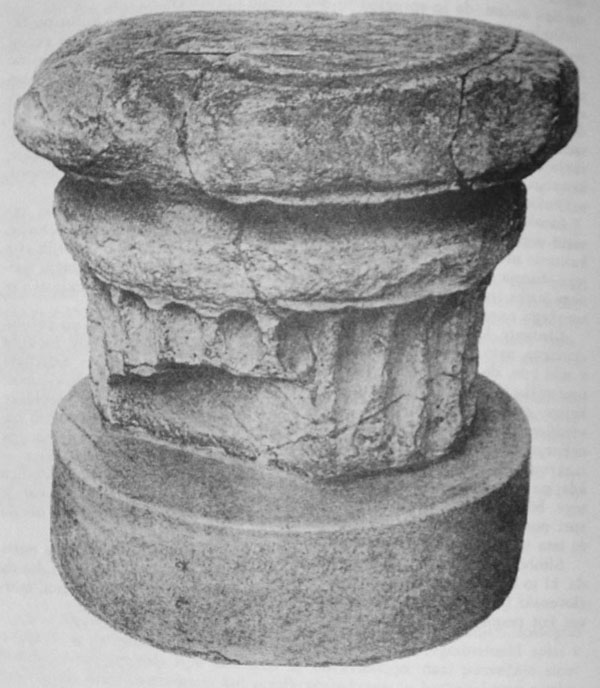 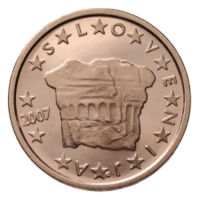 Slika 9: Vojvodski stol
Slika 7: Knežji kamen
Slika 8: Knežji kamen na slovenskem evru
Povezava Karantanije z Bavarci
to stori knez Borut (8. stol.) zaradi avarske nevarnosti
združena vojska Avare premaga, a Karantanija prizna bavarsko nadoblast
delna izguba samostojnosti: še vedno odloča o svojih notranjih zadevah in ohrani svojo plemensko ureditev
kneza mora potrditi frankovski kralj
Širjenje krščanstva
zaradi podreditve Bavarcem
širi se iz Ogleja, Salzburga (prva misijonarska dejavnost, škof Modest) in Freisinga
frankovska metoda: prisila
irska metoda: upoštevanje kulture prebivalstva
cerkvena meja na Dravi  (811)‏




Konec Karantanske samostojnosti
zaradi samovolje Frankov pride do uporov
upor Ljudevita Posavskega (l. 819) – pridružijo se mu Karantanci
upor je zatrt in Karantanija postane frankovska grofija
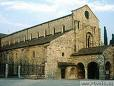 Slika 10: Oglej
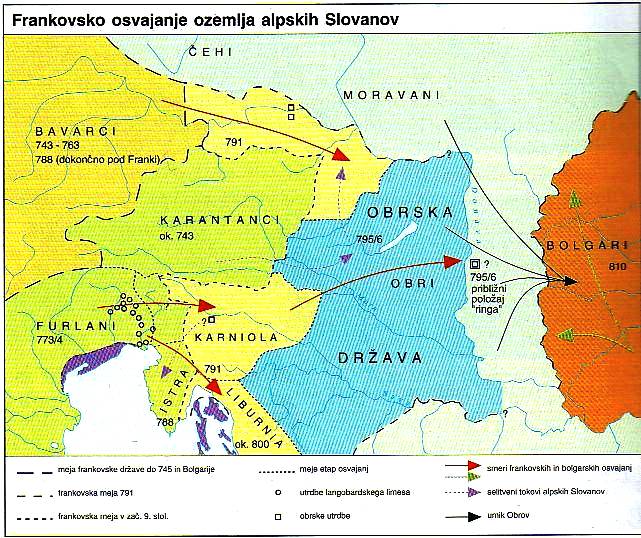 3. KARNIOLA IN SPODNJA PANONIJA
Karniola
nastane, ko franki uničijo avarsko državo (8. stol.)‏
791 prizna nadoblast Frankov, a obdrži notranjo samostojnost

Spodnja Panonija
ustanovi knez Pribina, osamosvoji njegov sin Kocelj
v njej širita krščanstvo Konstantin in Metod
Slika 11: Karniola
3. VIRI
Brodnik, Vilma, et. al. 2000. Zgodovina 1: Učbenik za prvi letnik gimnazije. Ljubljana: DZS. ISBN 86-341-1802-9.

Globočnik, Janez, et. al. 2007. Zgodovina na maturi 2008. Ljubljana: Intelego. ISBN 978-961-6558-14-3.

Rozman, Tatjana, et al. 2007. Zgodovina na maturi 2008: Delovni zvezek. 1. izd. Ljubljana: Modrijan. ISBN 978-961-241-178-7.
Hvala za pozornost!